Large area MCP-based neutron imagers
Serge Duarte Pinto
WCNR 2018, Sydney
Neutron Imaging challenges
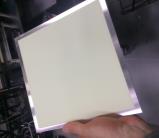 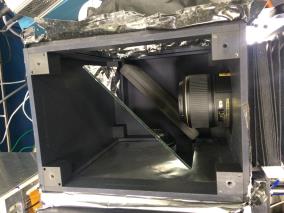 The higher the desired resolution, the thinner the scintillator needs to be, thus the lower the efficiency                                 Efficiency ~1% is common
Intensity limits final resolution for reasonable exposure time
Camera
Scintillator
Moderator
   (thermal or cold)
Neutron source
Collimator
Sample
?
?
?
Mirror
D
L
ℓ
In practice only a handful of reactor/spallation sources worldwide is bright enough 
for tomography with reasonable exposure times and high resolution.
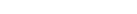 Microchannel Plates loaded with ¹⁰B and Gd
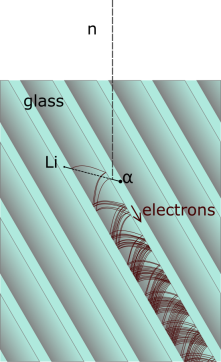 Glass capillary structures with millions of microscopic pores, each of which acts as an electron multiplier
Can be made in almost any size and shape
If the glass is doped with 10B and Gd, it becomes neutron sensitive
Detection efficiency ~50% for thermal neutrons (~70% cold)
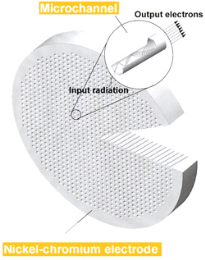 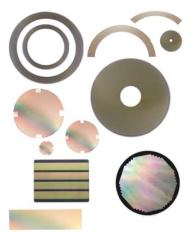 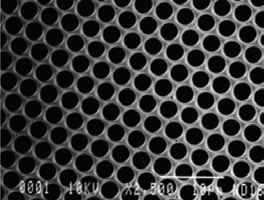 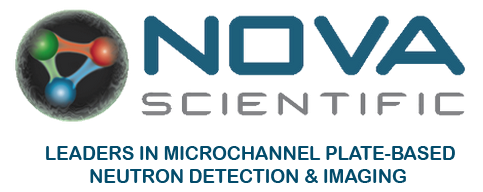 PHOTONIS CONFIDENTIAL
Neutron-sensitive phosphor screen imager
An assembly of one or more MCPs with a phosphor screen
Mounted in a vacuum enclosure, screen observed through a viewport by a camera
2 MCPs high gain, wider PSF
1 MCP lower gain, best resolution
First tests with 40 mm round FoV
100x100 mm2 unit now available
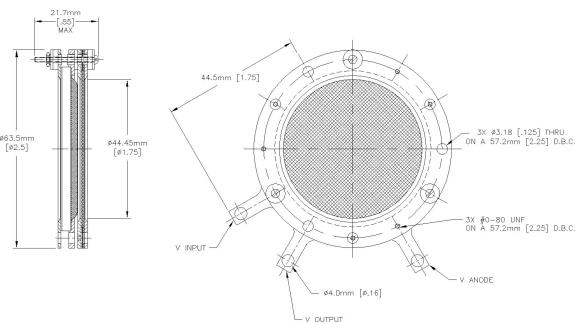 Taking Images and processing them
Raw images are taken until sufficient exposure
Background subtracted from the average raw image
Normalization with open beam image
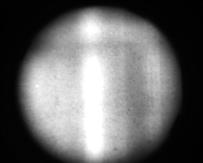 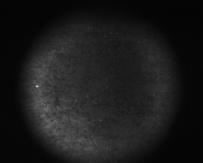 Background
Open beam
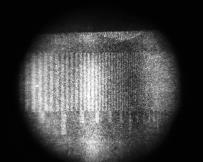 Raw images (x200)
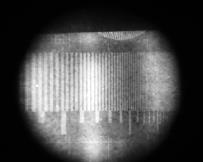 Average
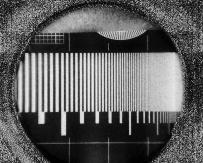 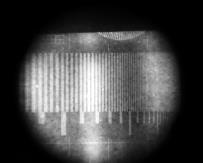 Bkg subtracted
Normalized image
Gadolinium test mask
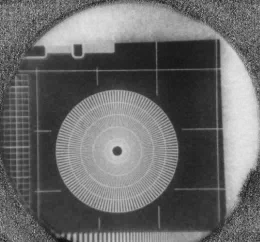 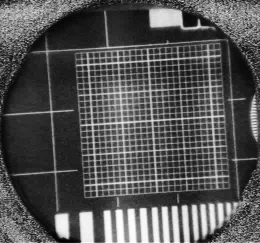 Made at PSI: C. Grünzweig et al., Rev. Sci. Instrum., vol. 78, no. 5, p. 53708, May 2007.
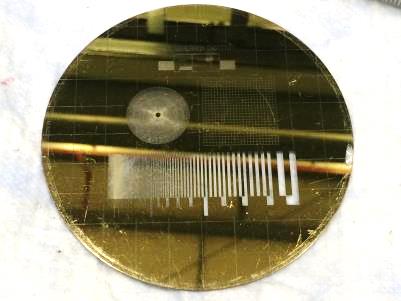 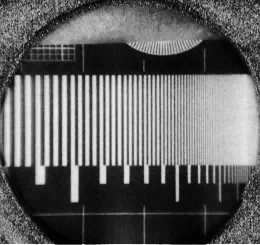 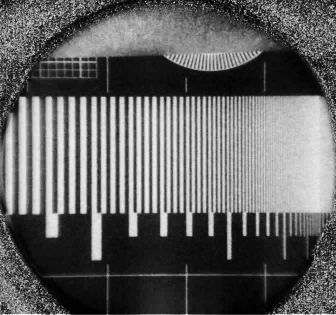 Gadolinium test mask
Resolution line grid can be used to calculate modulation transfer function (MTF) curve
Limiting resolution is often defined @ 10% or 5% MTF
This means 6-10 lp/mm, or 100-170 µm for our imager
Resolution (μm)     400      300                  200                 150
Gadolinium test mask
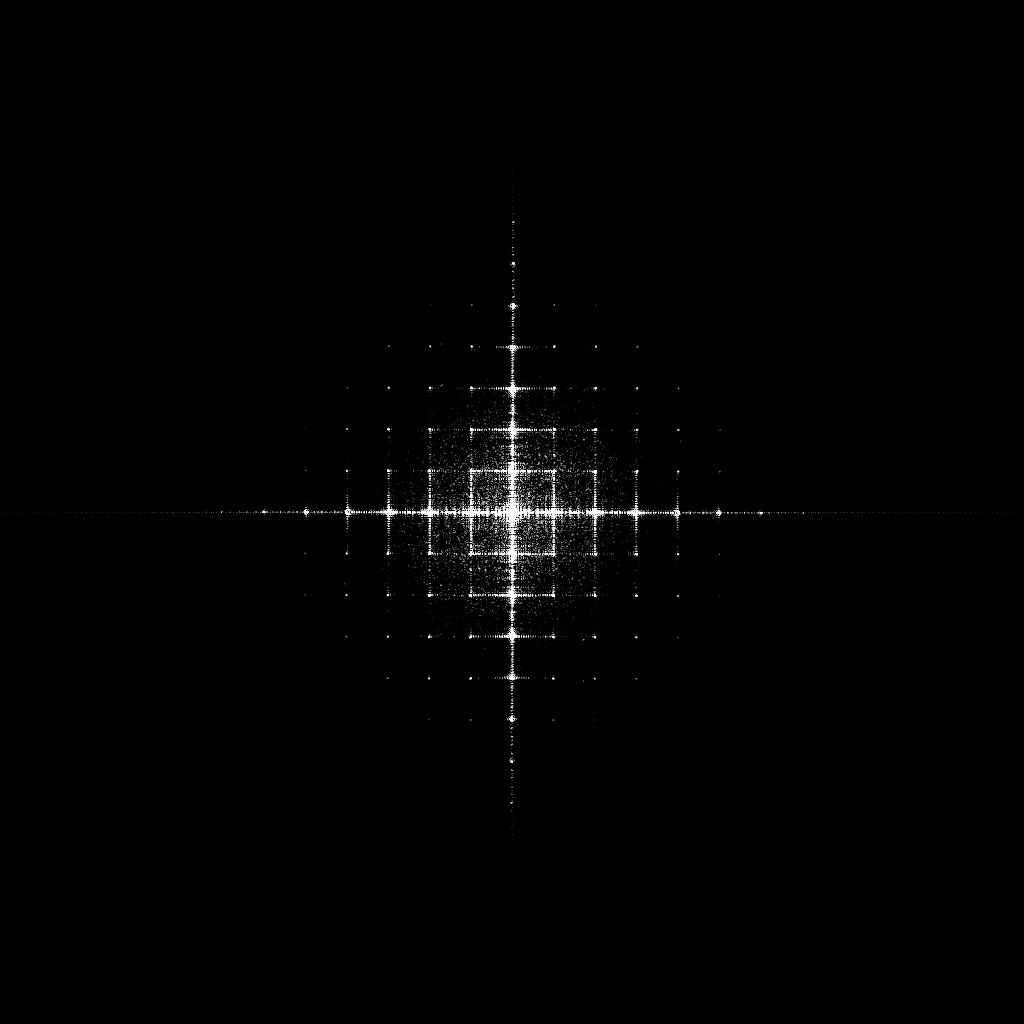 The square line grid can reveal pincushion or barrel distortions. A 2D Fourier transform is particularly sensitive to such distortion.
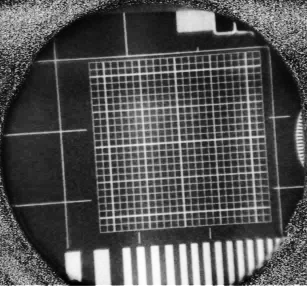 2D FFT
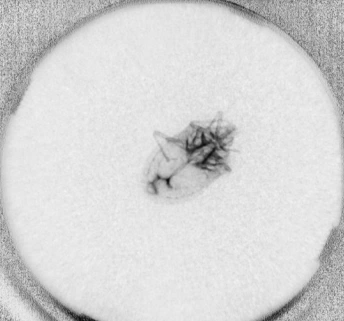 Some more images
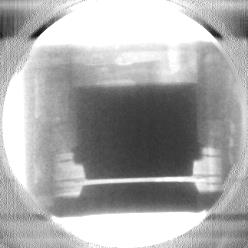 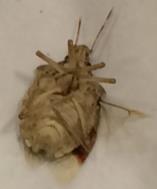 Tomography
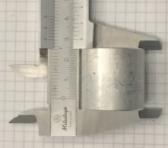 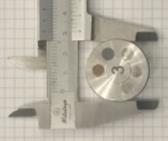 Test sample from: A.P. Kaestner et al., Phys. Proc. 43 (2013) 128–137.
Tomography of multi-metal sample
900 projections in <2 hours
By adjusting the attenuation coefficient threshold metals can be in- or excluded
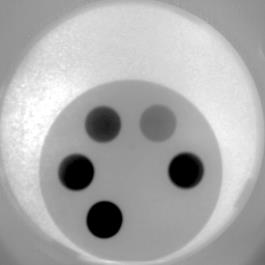 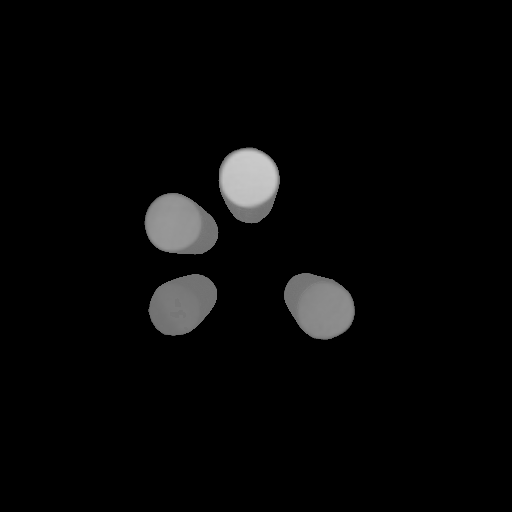 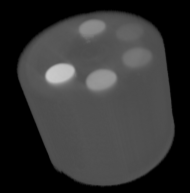 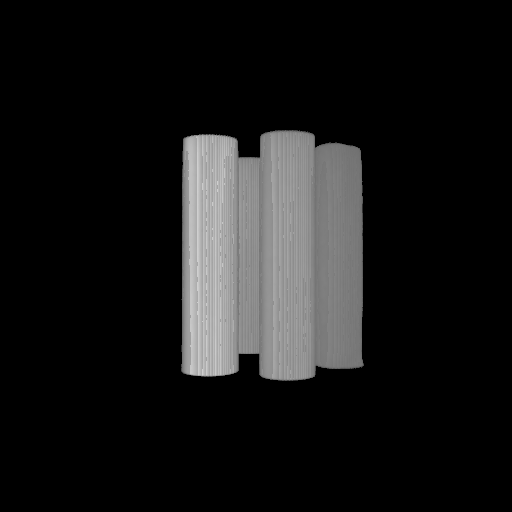 Pb
Ti
Cu
Fe
Ni
Al
Threshold: 0.5 cm¯¹
Thermal vs cold neutrons
Thermal                                Cold
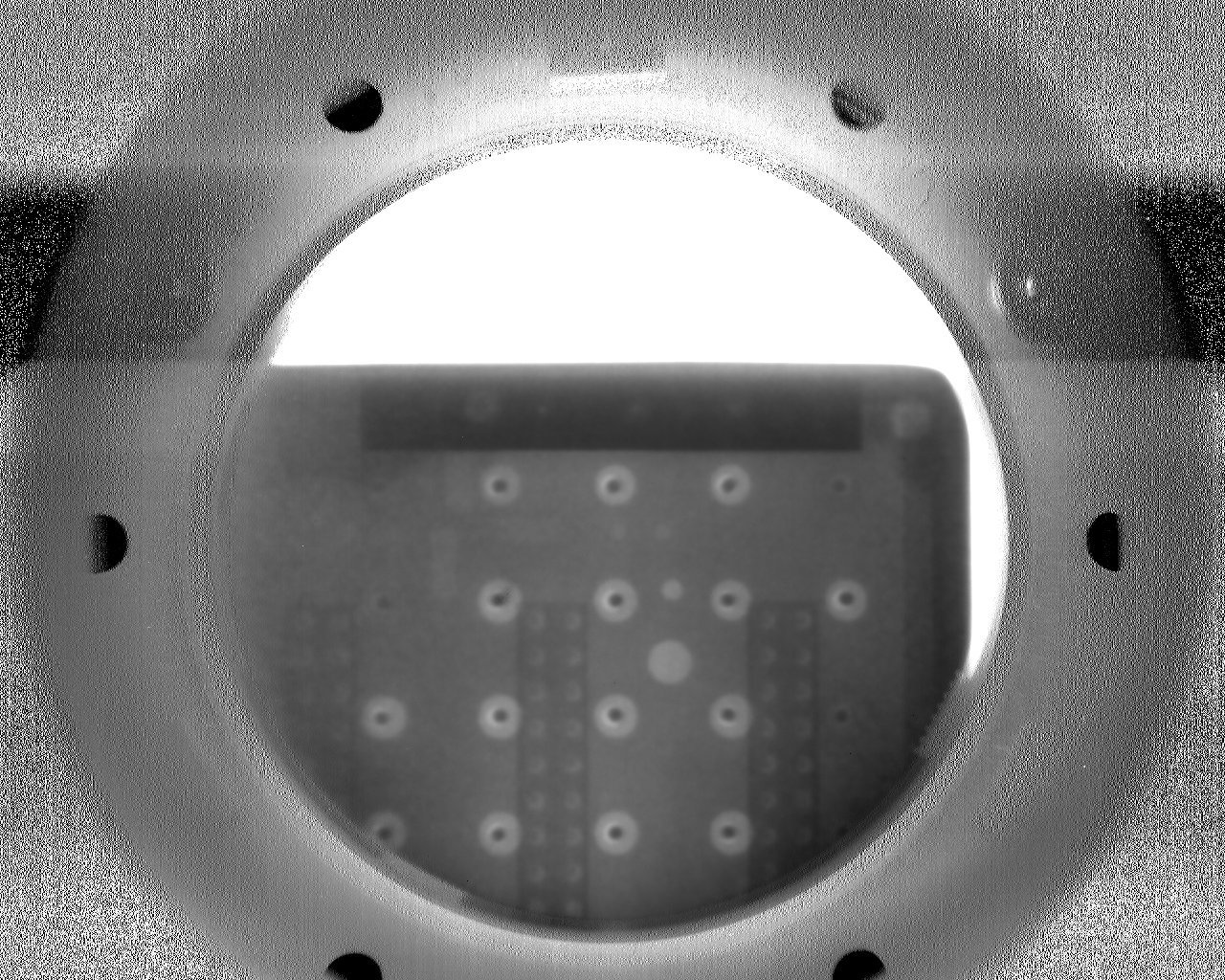 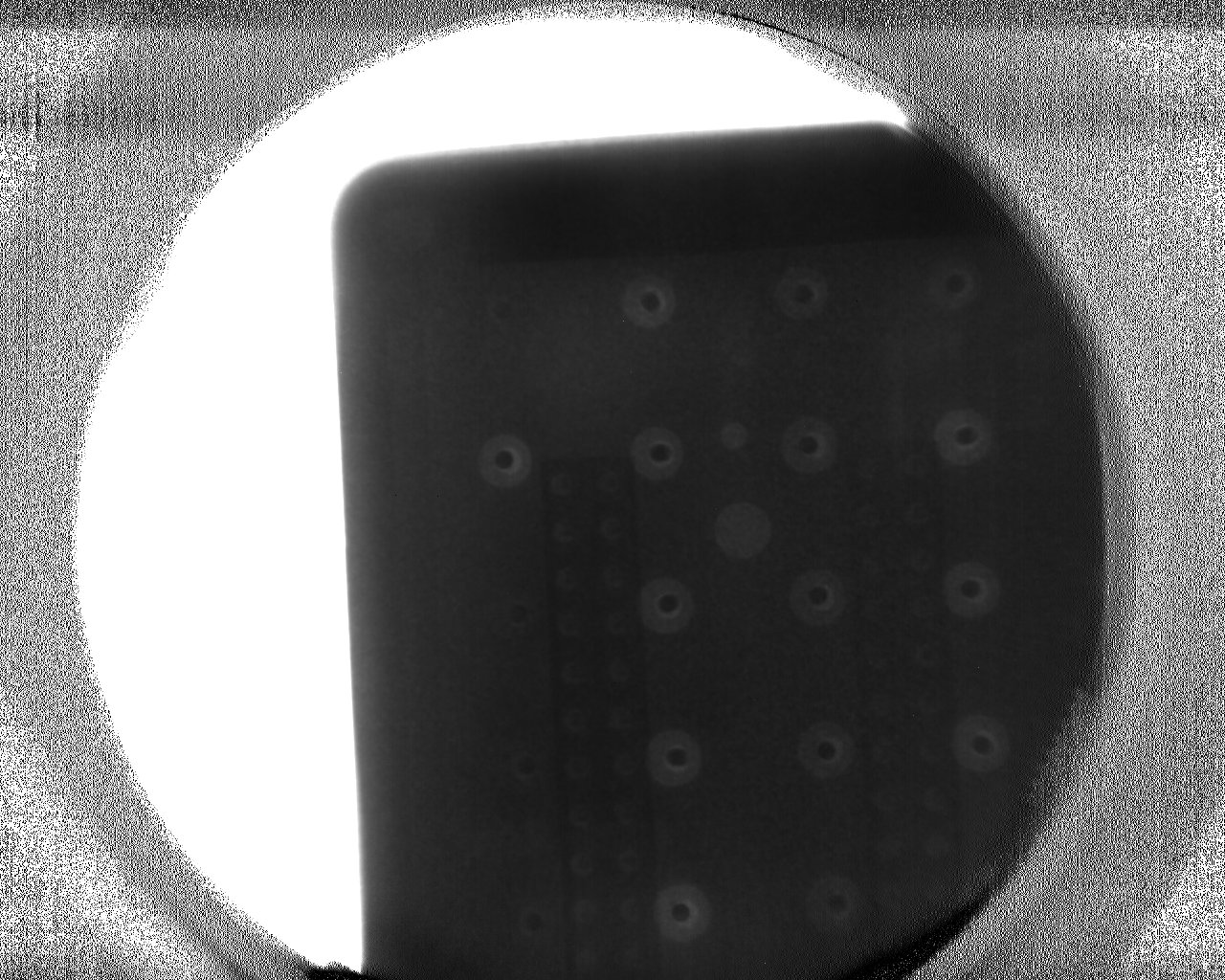 Thermal neutrons: more penetration
Cold neutrons: more contrast

Images of a Planacon MCP-PMT made in Delft (thermal) and ORNL (cold).
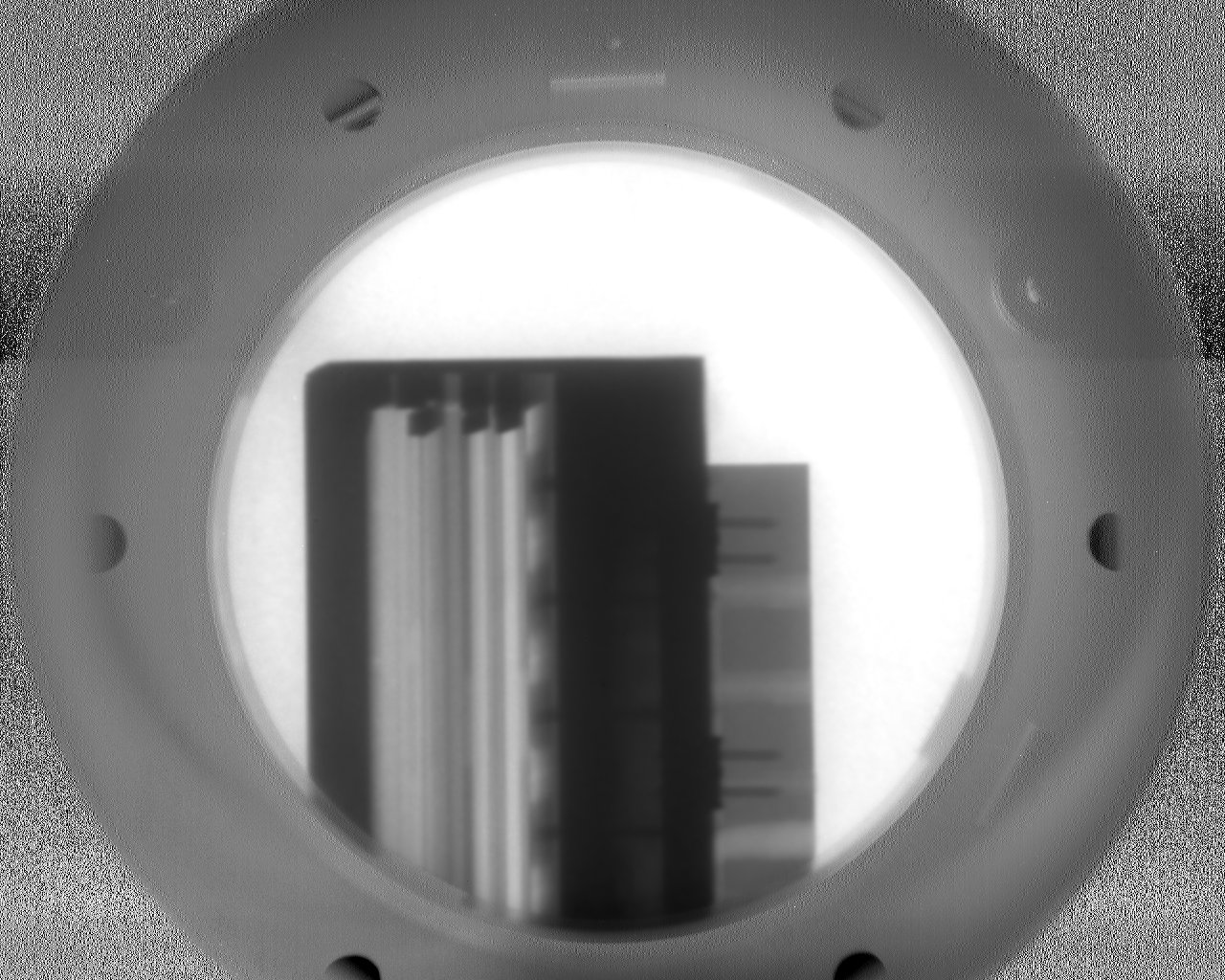 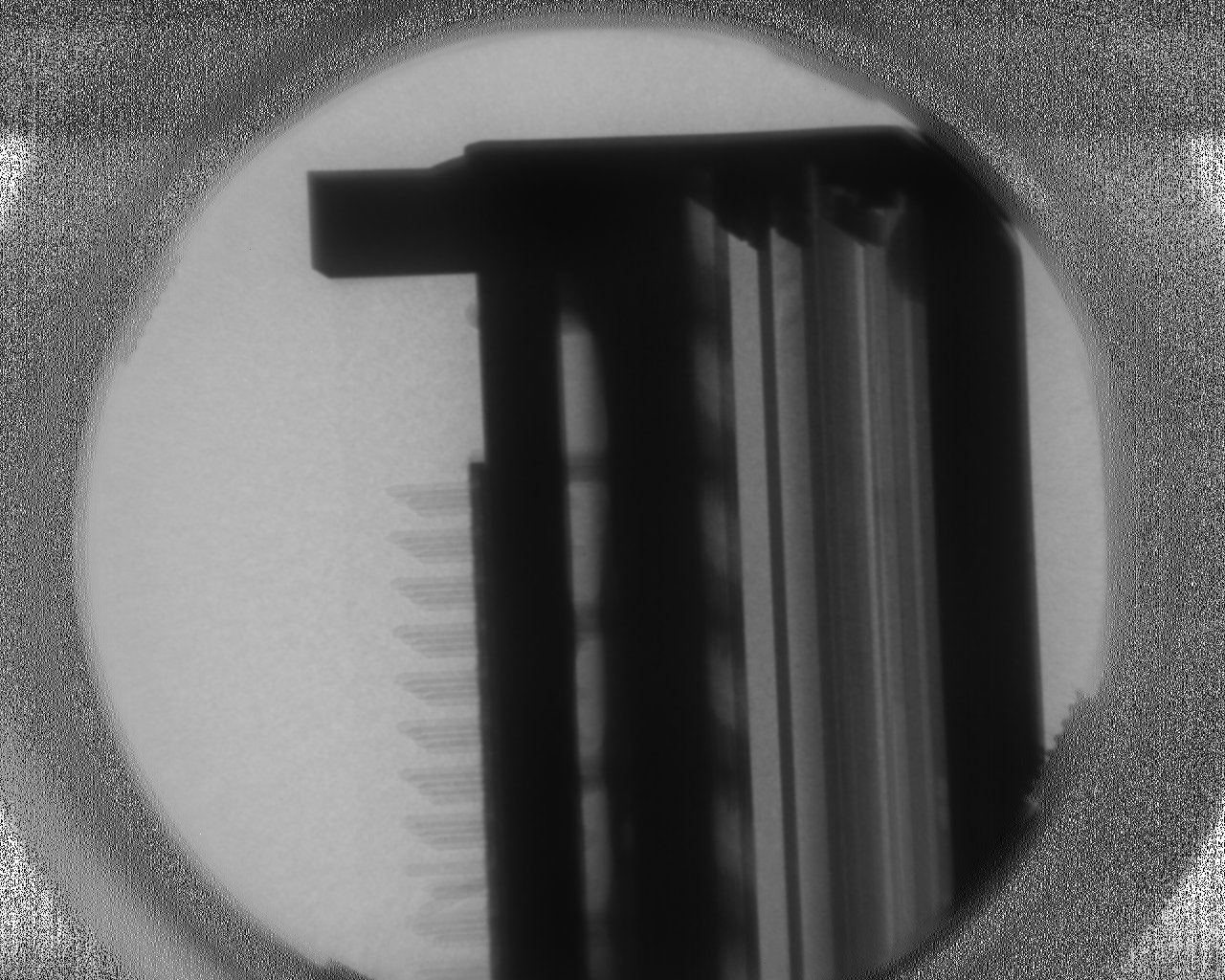 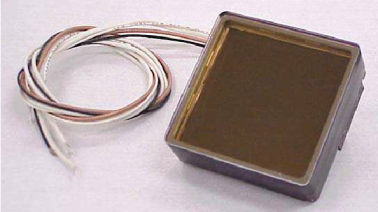 Improved design
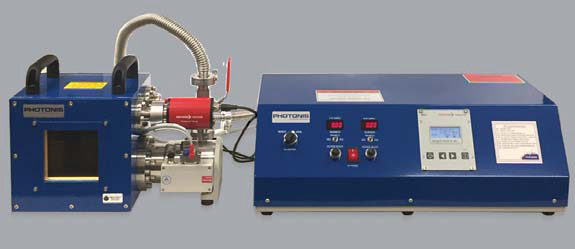 Turbo pump control
And pressure gauge readout
Backing pump inside
High voltage supply
(also controllable remotely)
100x100 mm²
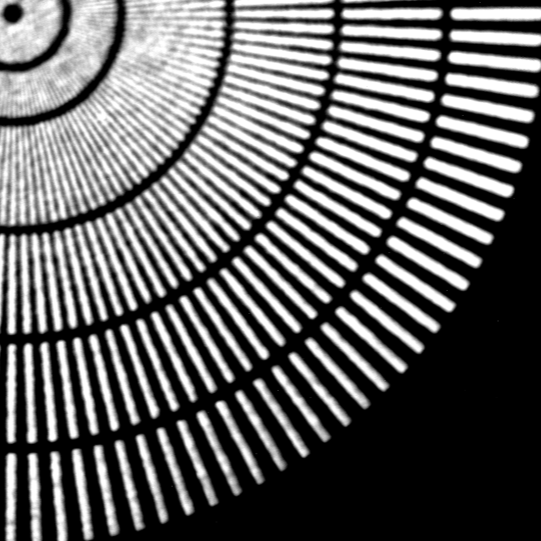 Improved design
400 µm
Attains about 70 µm spatial resolution
Over the full 100x100 mm² active area. And room for improvement …
300 µm
200 µm
100 µm
50 µm
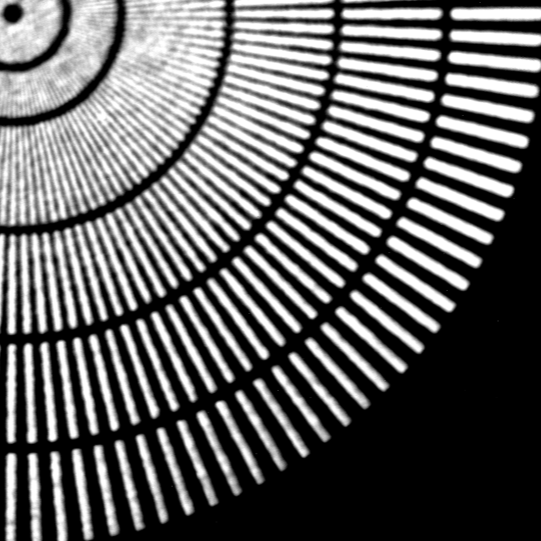 Improved design
400 µm
Attains about 70 µm spatial resolution
Over the full 100x100 mm² active area.
And room for improvement …
300 µm
Resolution (µm) 200
100
50
200 µm
100 µm
50 µm
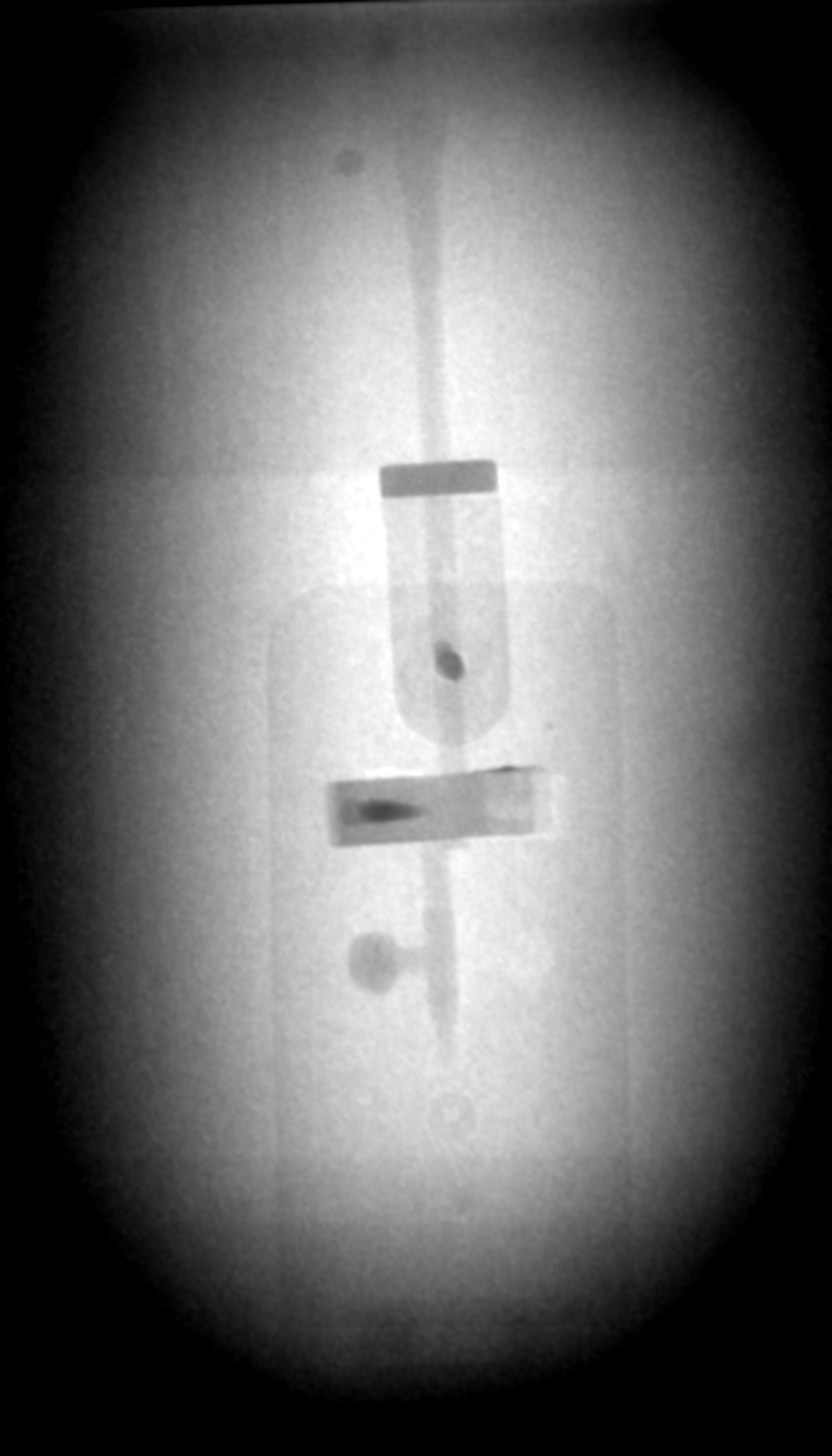 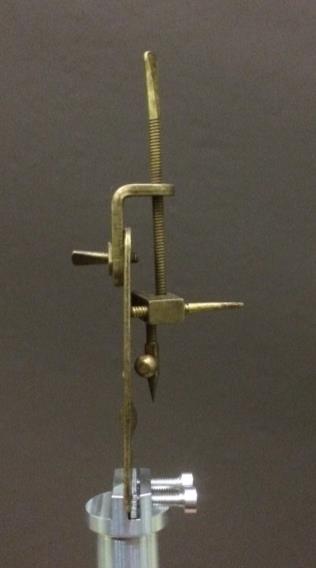 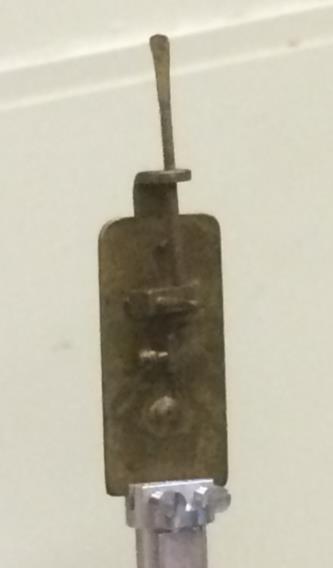 Imaging in the old days: know what this is…?
PHOTONIS footer content here
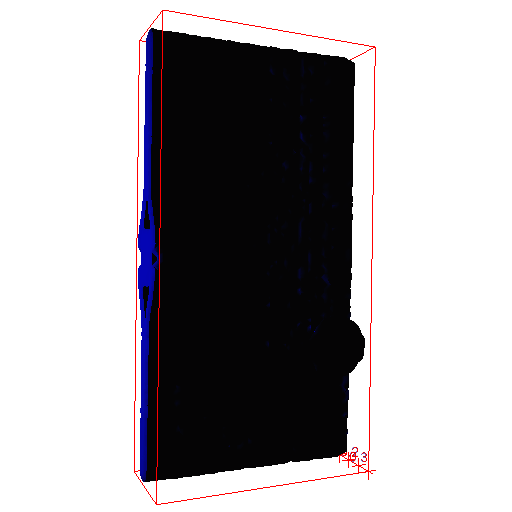 Tomography of AvL microscope
Samples made available by
Rijksmuseum Amsterdam,
Rijksmuseum Boerhaave Leiden
PHOTONIS footer content here
Conclusions
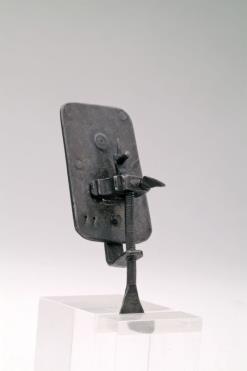 Tested in Delft and Oak Ridge NL
Results from the 40 mm imager published: 2017 Jinst 12 C12006
Still improving performance of the 100x100 mm2 unit
Outlook
High efficiency makes better use of precious beam time
Enables fast tomography and neutron video
Neutron imaging can be done on lower flux sources (like Delft),     even becomes feasible with neutron generators or alternative sources (laser driven, accelerator driven)
Museum pieces and rare artefacts can be imaged with lower flux, so they don’t stay in radioactive quarantine forever
Thanks:
Jeroen Plomp, Zhou Zhou,
Lambert van Eijck,
Hassina Bilheux,
Indu Dhiman,
Steve Ritzau,
Dave Pasquale, Bruce Laprade
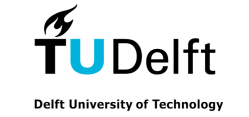 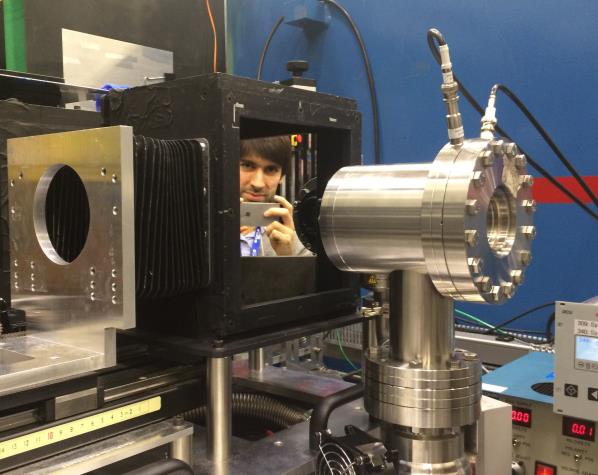 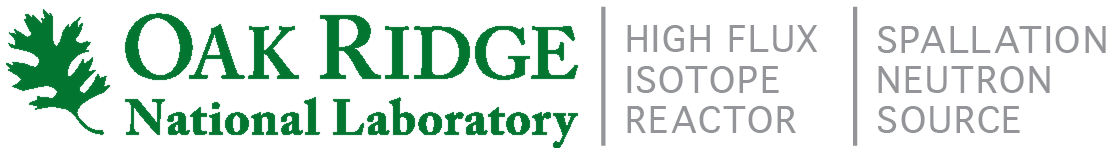 PHOTONIS Technologies S.A.S.
18 Avenue de Pythagore
CS 70019
33693 MERIGNAC Cedex
France

T +33 (0)556 16 40 50
F +33 (0)556 16 40 62
www.photonis.com
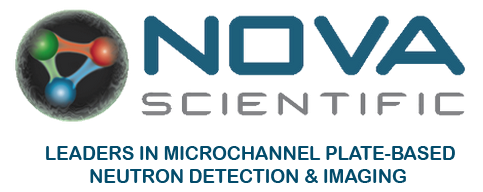